Rencontre codéveloppement
Bons coups!
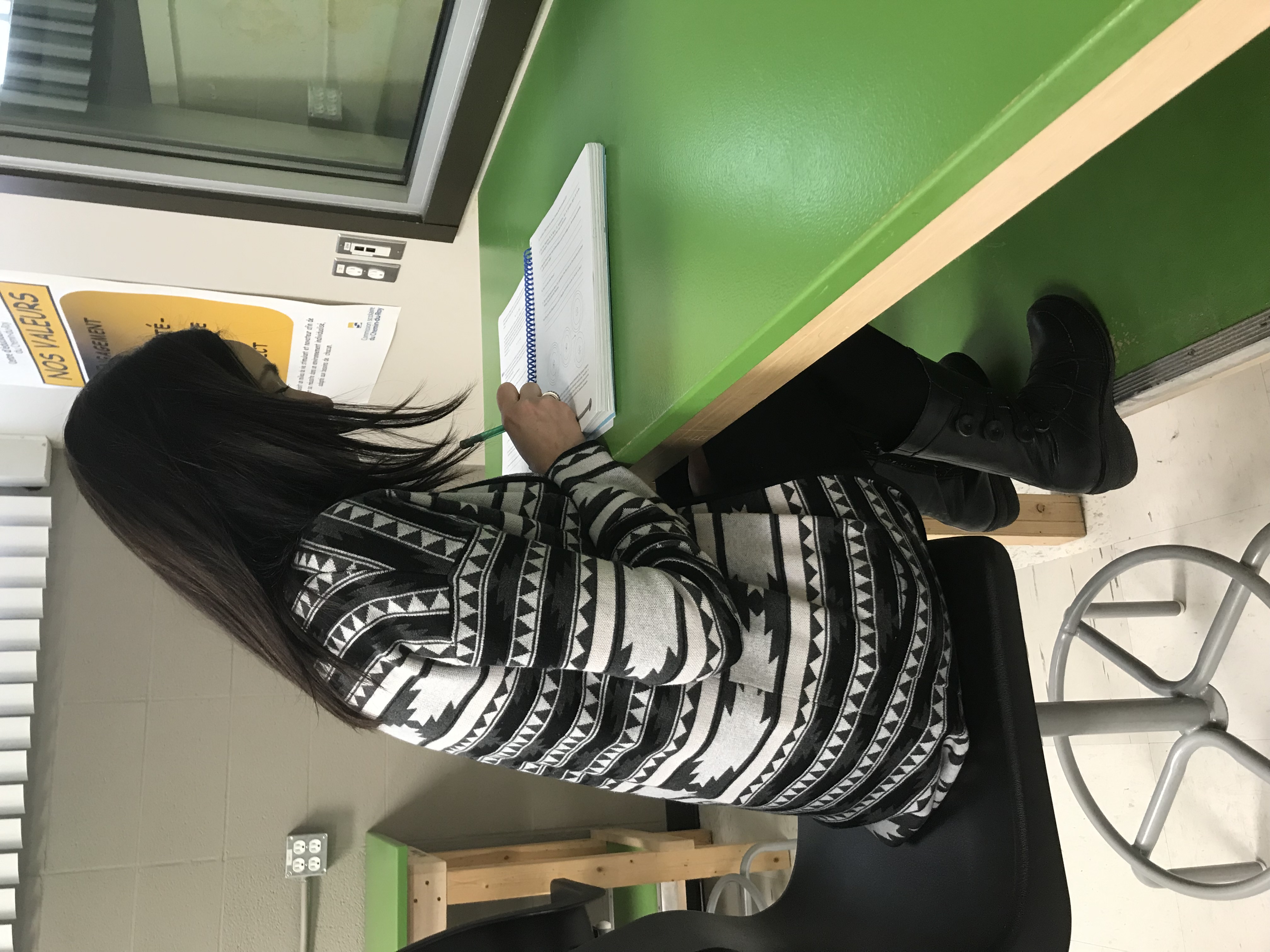 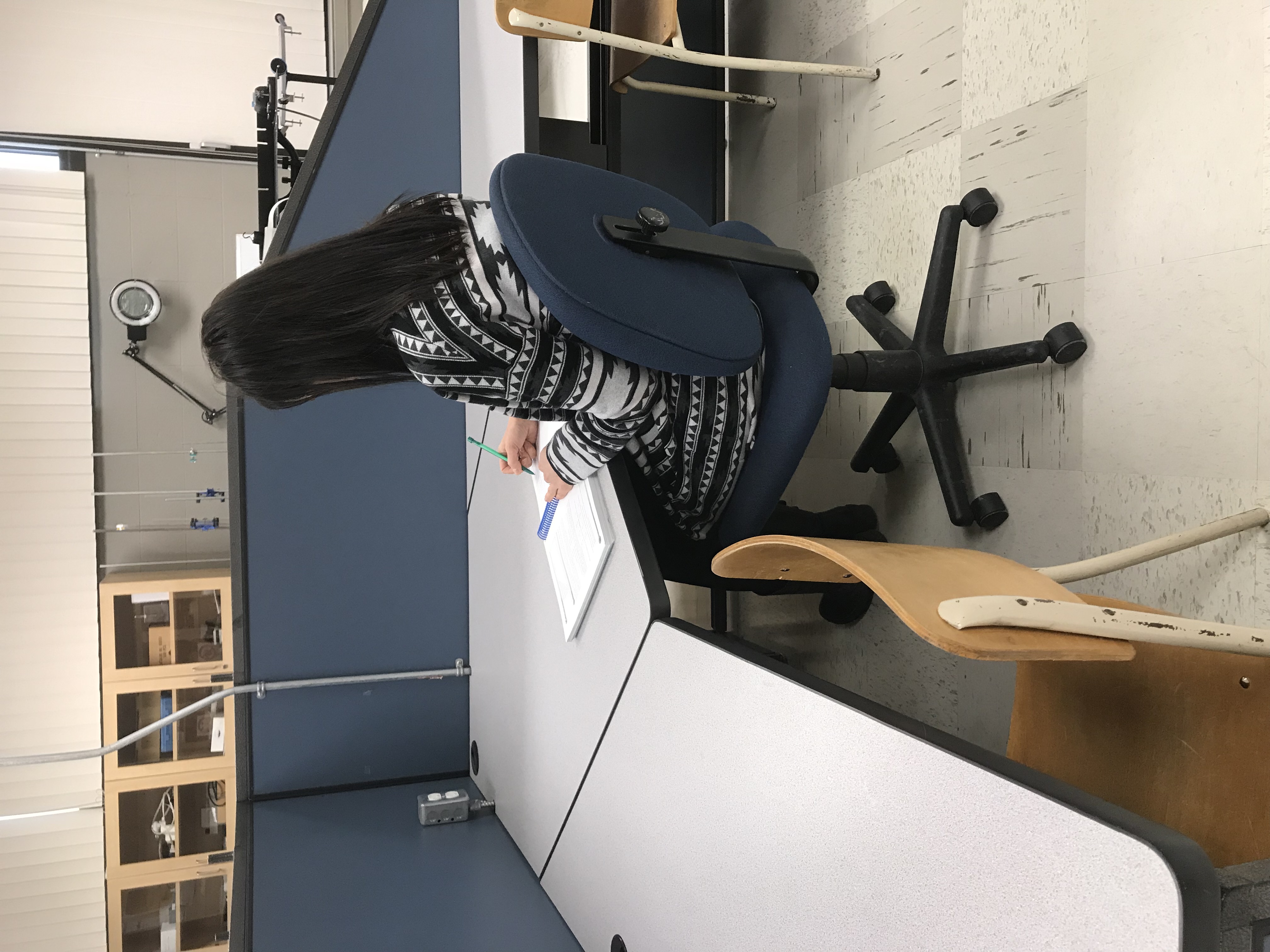 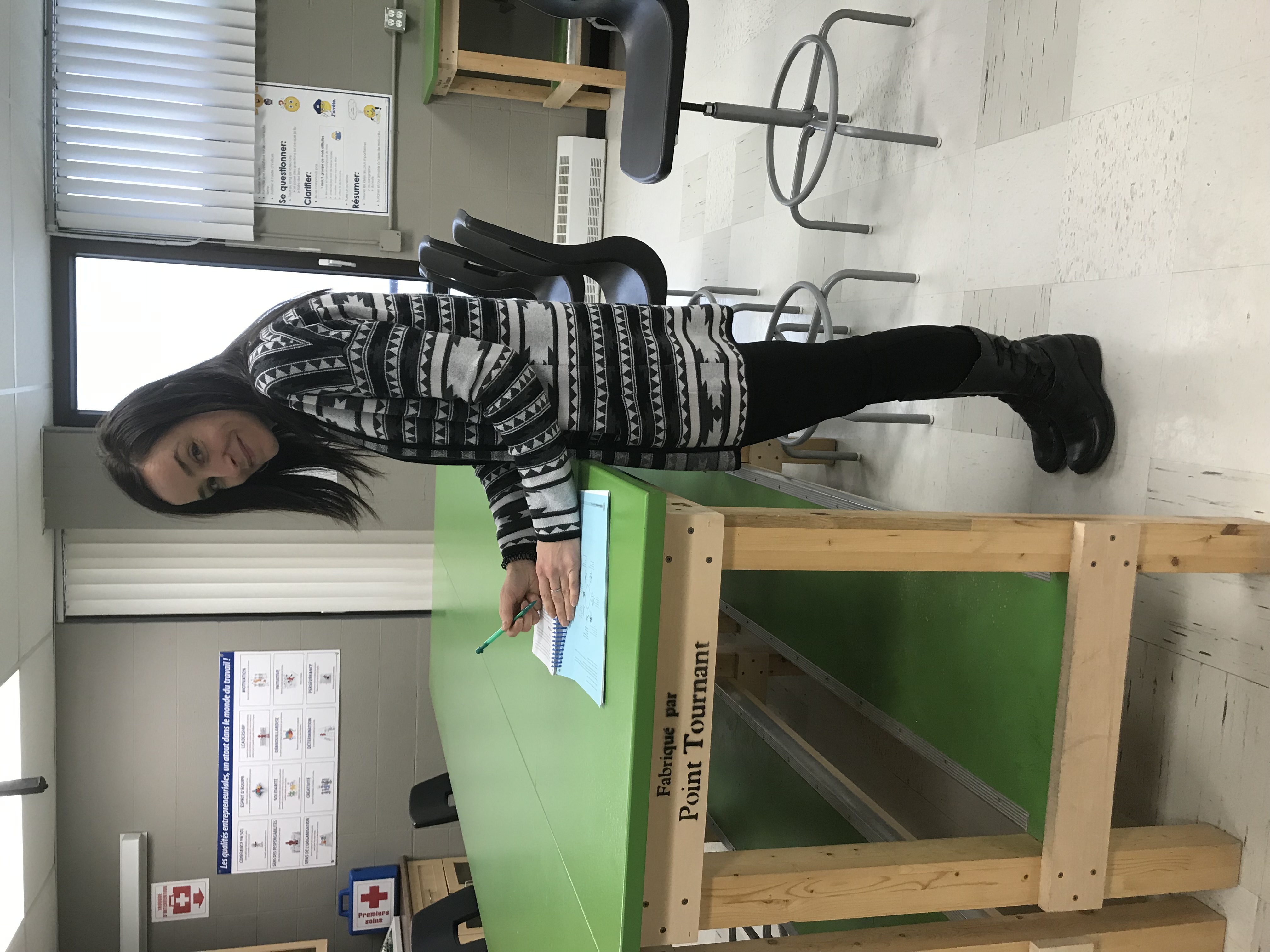 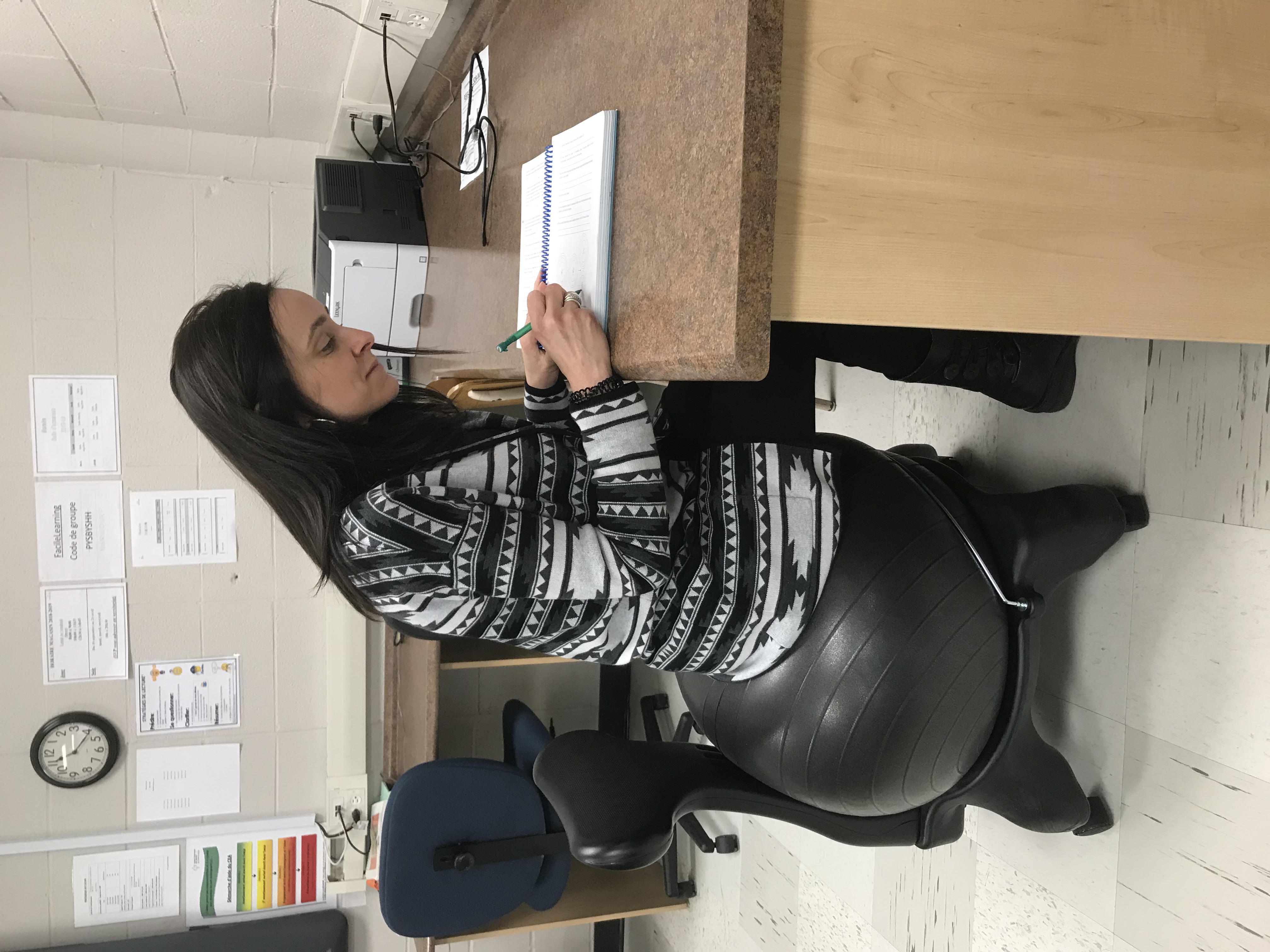 Chaise surélevée
Îlot ou individuel
Chaise rembourrée à roulettes
Trois locaux distincts (selon les besoins et le goût des élèves)
Chaise ballon
Position debout
Travail par paire
Climat tropical ou nordique
Classe flexible 
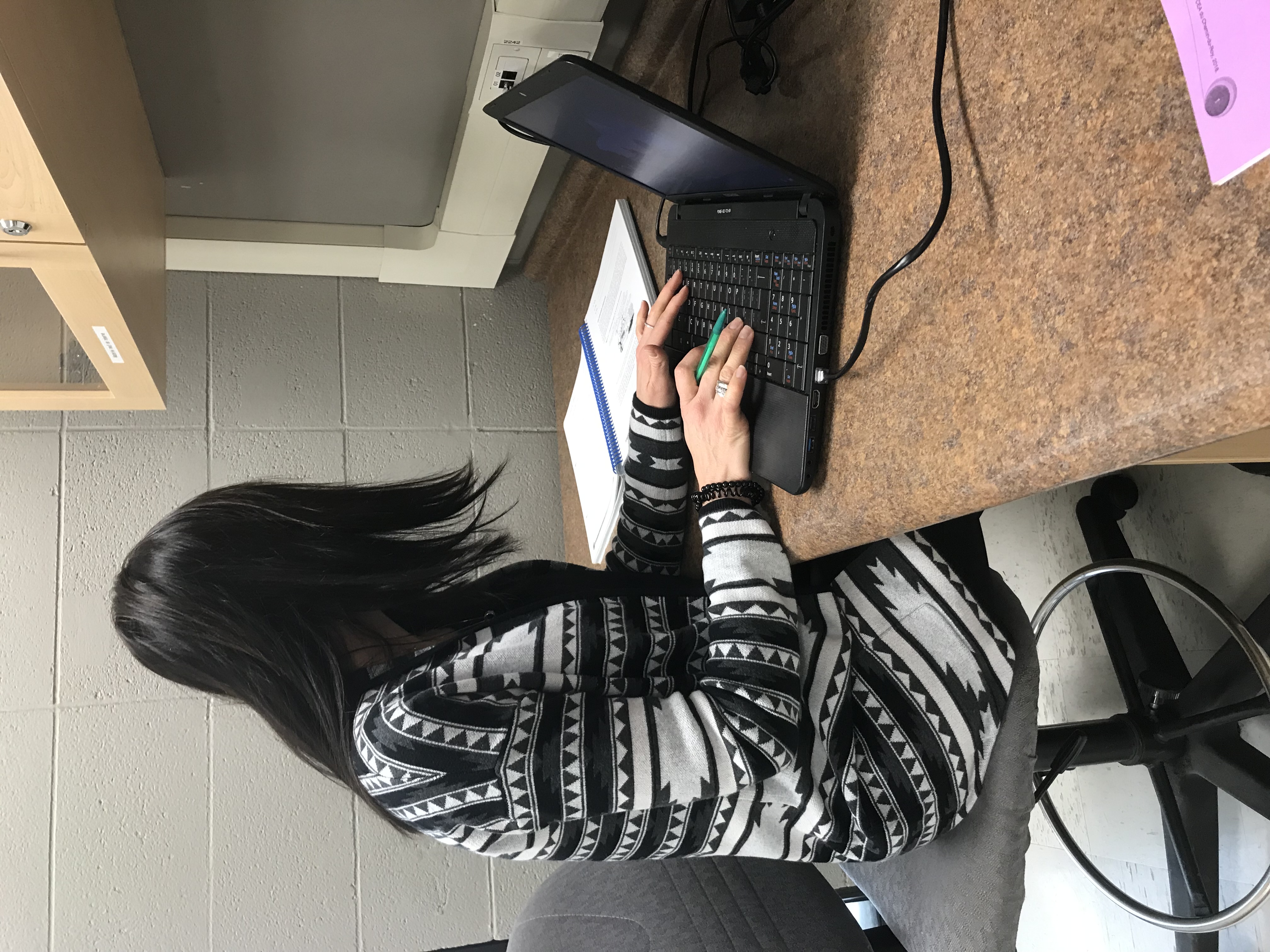 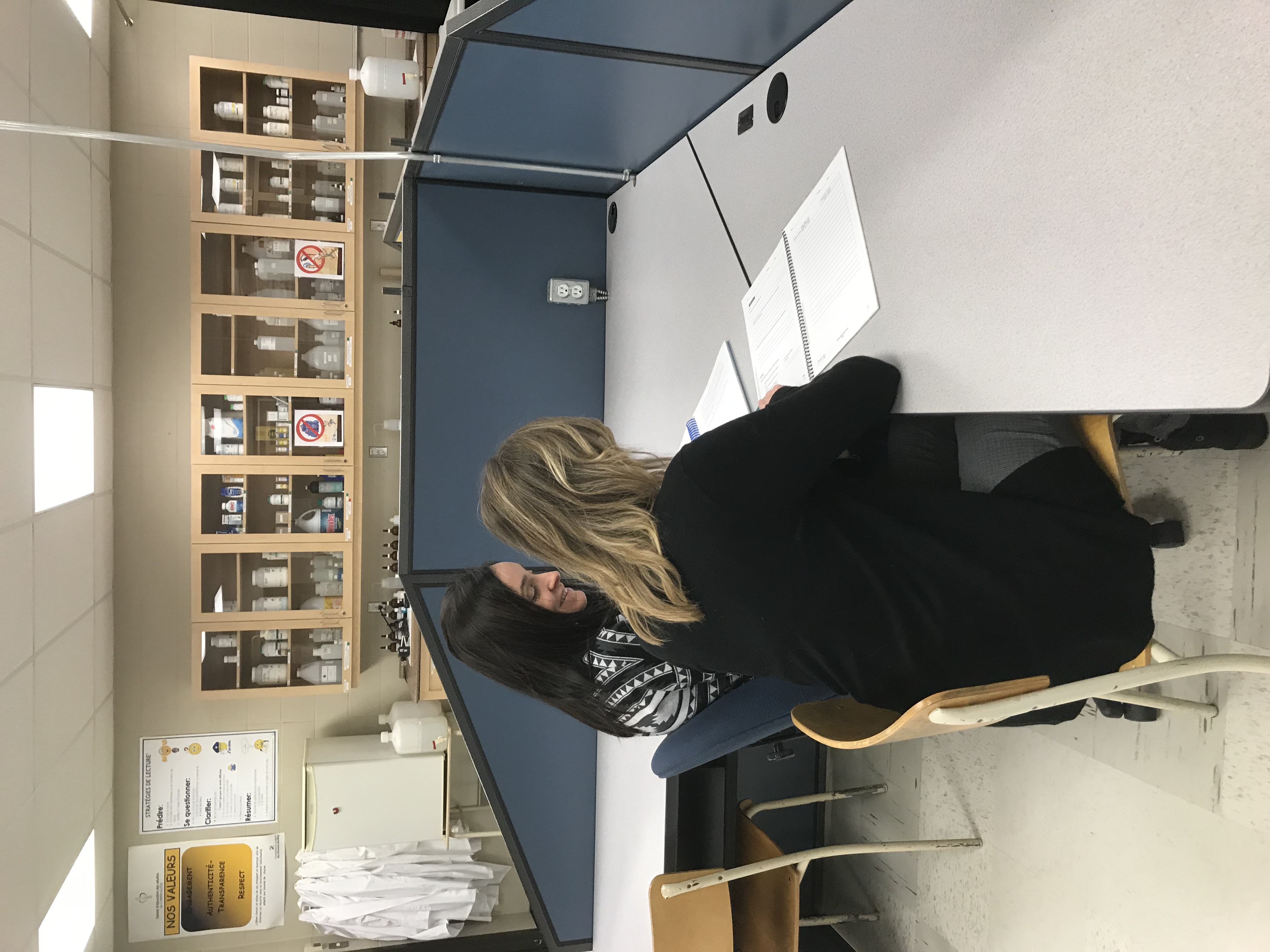 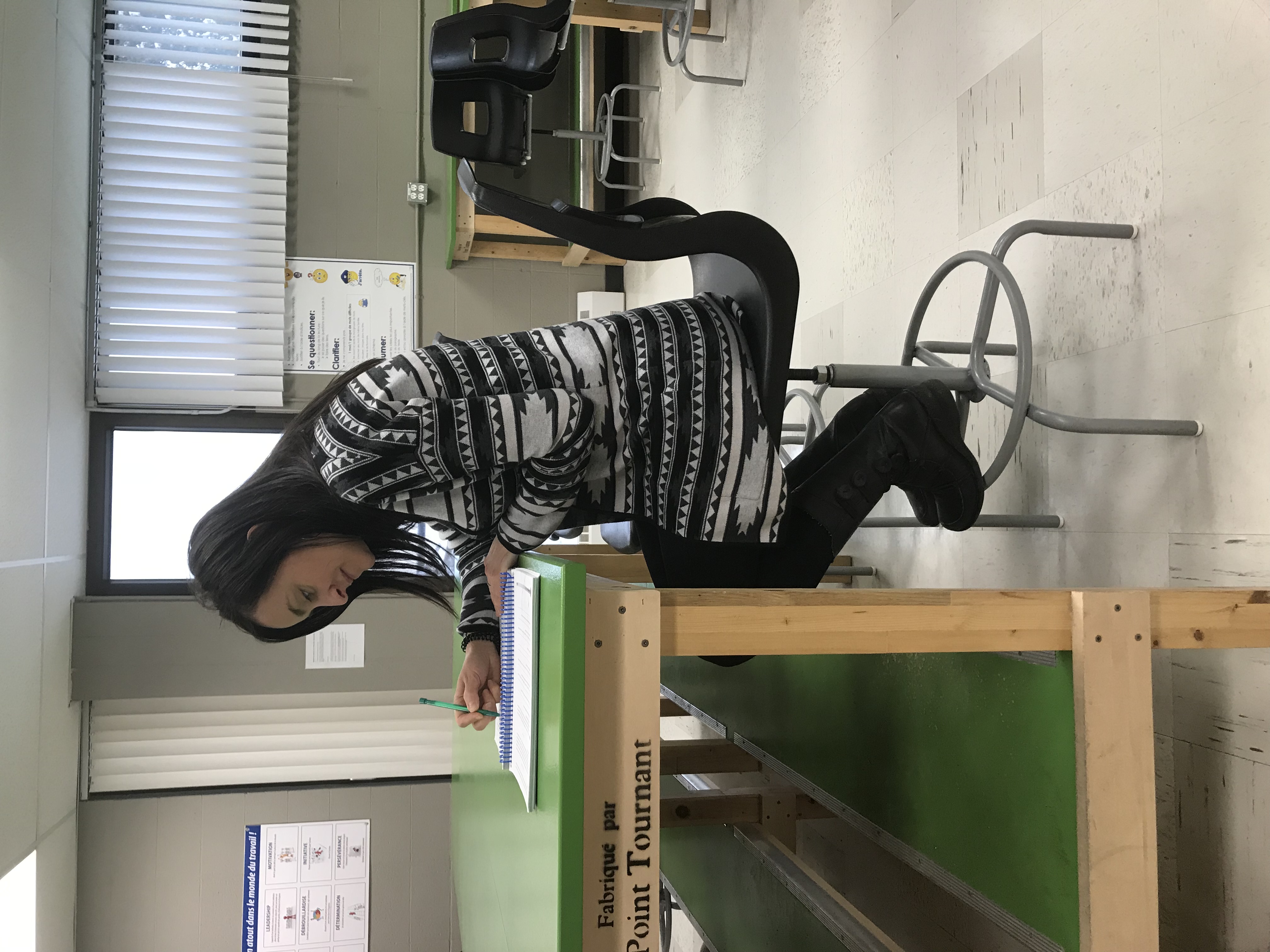 Autonomie de l’élève
Aide-mémoire
Complément
Compétences à développer
Cahier de laboratoire
Formules fournies à l’examen
Grilles d’évaluation
Cahier d’accompagnement
Matériel complémentaire (volume)
Animations/vidéos/démonstrations
Évaluations en ligne 
ERPI
Cahier numérique ERPI
Théorie animée
Quiz
Facile Learning
Facile learning
Différents ateliers construits selon les différents sigles
Préparation aux examens théoriques
Techniques de laboratoire
Animation/démonstration expérimentales (Émission Génial)
Quiz interactif
Sondage de la satisfaction des élèves
Appréciés des élèves
Ateliers
Compilé dans Dropbox
Accessible pour les trois enseignants
Permet de suivre l’évolution académique des élèves
Accompagnement rigoureux lors des pré-tests
Suivi des élèves
Pour l’utilisation du cahier numérique
Travail de recherche
Rapport de laboratoire
Examen de laboratoire (Word, Excel)
Accès au Portail/Google CEA
Accès au différents solutionnaires
Accès numérique de la bibliothèque de Trois-Rivières
Ordinateurs portables
Présence constante d’une TTP et d’une enseignante
Rapports de laboratoire non imprimés et corrigés sur la tablette Surface
Laboratoires dans chaque sigle.
Soutien au laboratoire